CPR 2019 Part 4 of 4: Putting It All Together
Christine Redovan, MBA -- GME Consultant
Heather Peters, M. Ed, PhD -- GME Consultant
Presented by Partners in Medical Education, Inc. 2019
Partners Consulting Team
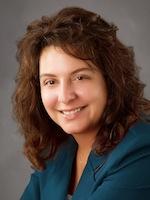 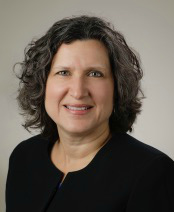 Christine Redovan, MBA
GME Consultant
Heather Peters, M.Ed, Ph.D
GME Consultant
GME Director & DIO

 Seasoned speaker at ACGME & sub-specialty national meetings

 Institutional and Program accreditation experience

 3 decades in education; Masters of Education in curriculum & evaluations, PhD concentration in secondary education & adult learning theories
15+ years GME Operations, Accreditation and Management success
 Focused on continual readiness and offering timely and useful GME resources
Presented by Partners in Medical Education, Inc. 2019
2
Learning Objectives
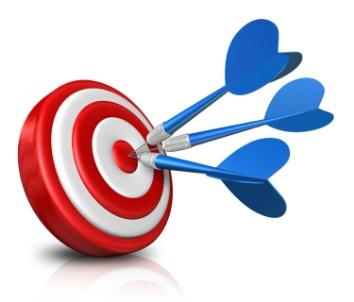 Provide Best Practices for the following sections: 
Faculty Roster
Clinical Sites
Faculty Development Topics
Diversity Questions
Scholarly Activity
Discuss GME Databook (ACGME)
Presented by Partners in Medical Education, Inc. 2019
3
Two Three Versions: 1 Resident and 2 Fellow
Developed to address inherent differences between specialty (core) and sub-specialty (fellowship) training
Residency version for all core specialties – regardless of length of training
Fellowship version for subspecialties – two or more years length of training
Fellowship version for subspecialties – one year length of training
Intent is the same; difference is mainly operational in nature
Presented by Partners in Medical Education, Inc. 2019
4
[Speaker Notes: 1]
Implementation Table from ACGME
Guidance from ACGME for Sections I-V
July 1, 2019
July 1, 2020
Different tables for residents & fellows
Use as inventory tool: Good way to document what you have/need for each program. 
Section VI has its own table of implementation dates:
July 1, 2017
July 1, 2019
Link: https://www.acgme.org/What-We-Do/Accreditation/Common-Program-Requirements
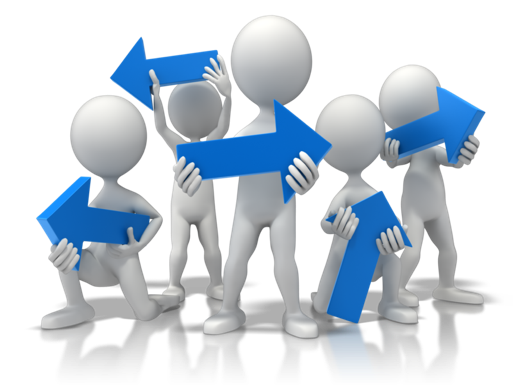 Presented by Partners in Medical Education, Inc. 2019
5
CPR Section VI Update: Supervision Policy & Site Visits
Policies and Procedures for residents at each training site

Supervision policies for each site
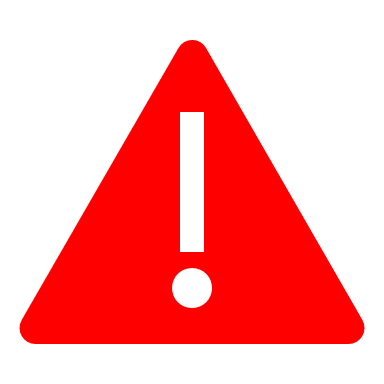 We are starting to see this request for NEW programs. Unclear if this will also apply to 10 year, or other types of site visits.
Presented by Partners in Medical Education, Inc. 2019
6
Faculty Roster
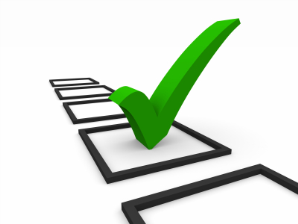 Presented by Partners in Medical Education, Inc. 2019
7
Identifying Core Faculty
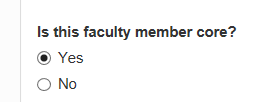 What is the new definition of core faculty? 

Core Faculty:

Core faculty members must have a significant role in the education and supervision of residents and must devote a significant portion of their entire effort to resident education and/or administration, and must, as a component of their activities, 
teach, 
evaluate, and 
provide formative feedback to residents. 

They support the program leadership in 
developing, 
implementing, 
assessing curriculum, and 
assessing residents’ progress toward achievement of competence in the specialty. 

Core faculty members should be selected for their broad knowledge of and involvement in the program, permitting them to effectively evaluate the program.
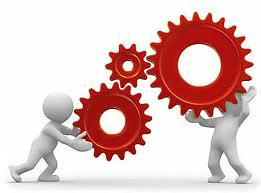 Presented by Partners in Medical Education, Inc. 2019
8
[Speaker Notes: How strategically do we need when determining core faculty?
Will the ratio reporting be as important?]
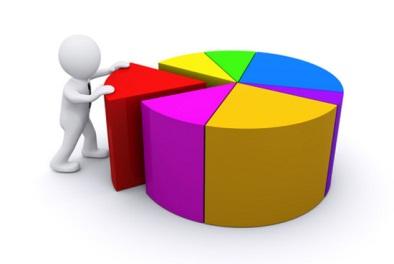 Faculty Tab Pull-Down (ADS):
Add Faculty
View Faculty Roster
Scholarly Activity
Manage Core Faculty
All faculty must:
Be role models of professionalism
Demonstrate commitment to the delivery of safe, quality, cost effective, patient-centered care
Demonstrate a strong interest in the education of residents
Devote sufficient time to the educational program to fulfill their supervisory and teaching responsibilities
Administer and maintain an educational environment conducive to educating residents
Regularly participate in organized clinical discussions, rounds, journal clubs, and conferences
Pursue faculty development designed to enhance their skills at least annually
Establish and maintain an environment of inquiry and scholarship
Presented by Partners in Medical Education, Inc. 2019
9
[Speaker Notes: The first 3 tabs were there previously. The new one is the “manage core faculty”
This allows you to select core faculty in a more expedient manner than to go into each faculty profile to click the option for core faculty.]
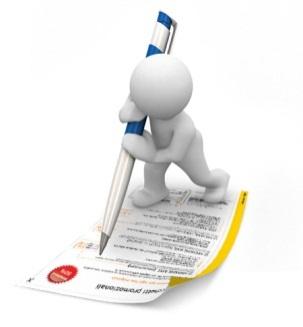 Adding Faculty Members
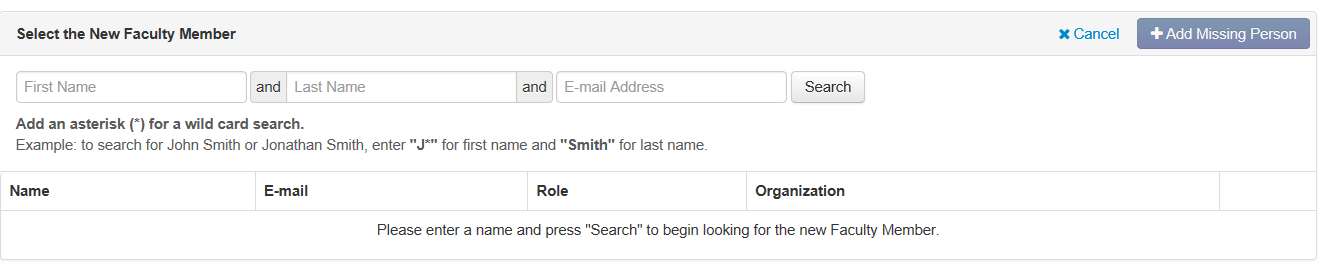 This the interface for adding new faculty members. 

Caution: When putting a faculty in the system for the first time, be careful about spelling and capitalization – mistakes in names are difficult to fix and require contacting the ACGME ADS once submitted.
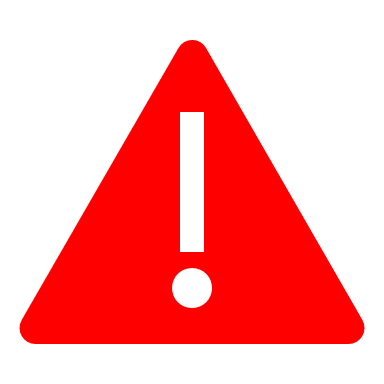 Presented by Partners in Medical Education, Inc. 2019
10
View Faculty Roster
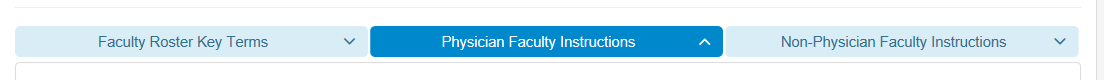 This is on the top of the roster. Be sure to read the sections for more details about the various aspects of the faculty roster. There are important directions that often get overlooked.
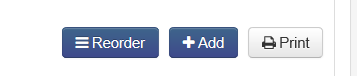 These buttons are very useful. The Reorder button puts the faculty in the correct order. This is a “quick sort” and you have to remember to SAVE to get back to the faculty roster

The PRINT button creates a table that allows you to view certain info about the faculty. It’s much easier to see where there might be possible issues.
Presented by Partners in Medical Education, Inc. 2019
11
Updating Board Certification Dates
The best options:
Get training from someone else your specialty on how to find the most current certification info on the Board of ___ website
Contact your institution’s medical staff office and ask them
Contact the faculty member – last resort
Presented by Partners in Medical Education, Inc. 2019
12
Clinical Sites
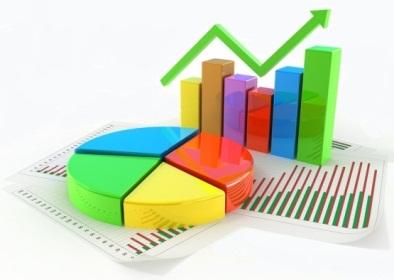 Presented by Partners in Medical Education, Inc. 2019
13
What’s new for 2019?
Site Director (make sure on roster!)
PLA date (make sure within past 10 years)

Lactation facilities 
Accommodations for disabilities
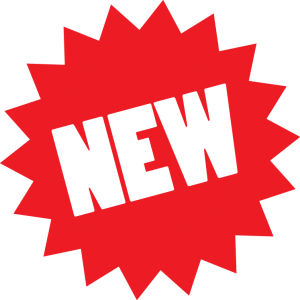 This Photo by Unknown Author is licensed under CC BY-SA
Presented by Partners in Medical Education, Inc. 2019
14
Tips from the field
Site descriptions
Why are the residents going there?
Include board certified faculty, patient volume and variety, any related accolades
Show the rationale

Number of months at site
MUST match the block schedule
MUST match the PLA
Presented by Partners in Medical Education, Inc. 2019
15
Examples
Bad: The resident goes there for peds.

Good: Residents rotate at this site for 2 months of their training for general pediatrics. The outpatient clinic houses 20 board-certified general and specialty pediatricians that see over 50,000 pediatric patients each year. Patients range from routine visits to patients dealing with acute and chronic disease related to treatments and/or genetic diseases. Faculty will supervise residents at all times. The hospital has won the best pediatric quality outcome award for the past 10 years.
Presented by Partners in Medical Education, Inc. 2019
16
Faculty Development Topics
Presented by Partners in Medical Education, Inc. 2019
17
Annual Faculty Reviews
Clinical teaching abilities
Engagement with the educational program
Participation in faculty development 
Clinical performance
Professionalism
Scholarly activities
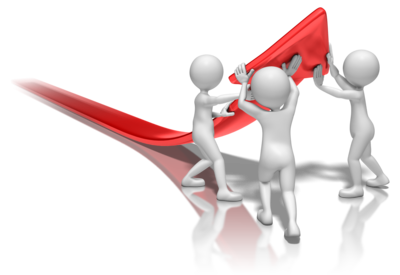 Faculty Development:
as an educator
as supervisors of their residents and their own well-being
as patient safety and quality improvement drivers
As patient outcome improvement drivers based on their practice-based learning and improvement efforts
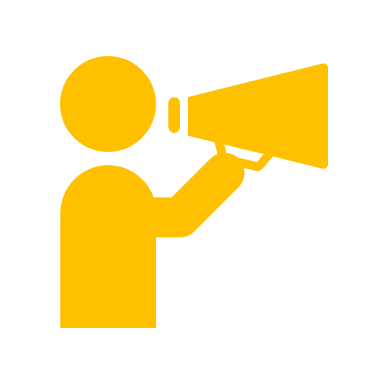 TIP: Work with other programs and the SI to meet the extensive faculty development requirements
Presented by Partners in Medical Education, Inc. 2019
18
Sample Activities
Presented by Partners in Medical Education, Inc. 2019
19
Diversity
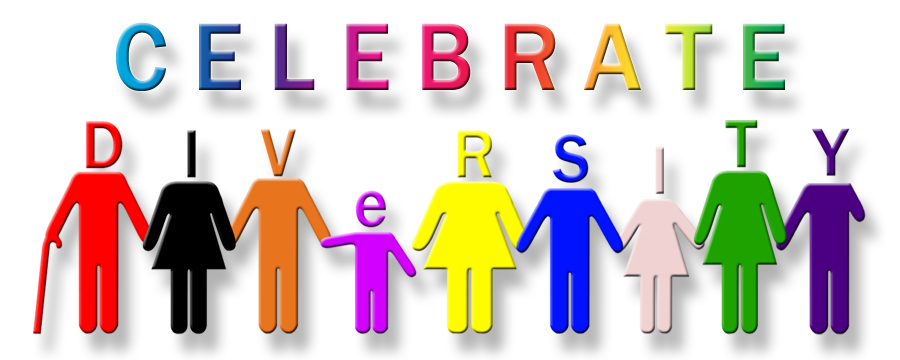 This Photo by Unknown Author is licensed under CC BY-NC
Presented by Partners in Medical Education, Inc. 2019
20
Diversity Questions
Diversity in Recruiting:
Giving priority to locals in recruitment processes
“Future physician” pipelines
Medical student clerkships (4th year)
Creating mission statements that commit to the concept of diversity and/or representing your patient population
Specific states have funding for diversity (i.e., CA; Song Brown funding)
Community activities to promote a connection to the region
Tracking underrepresented minorities as part of the APE – required by ACGME
Diversity of Personnel:
Recruit natives from your area that reflect the diversity of the patient population
Committees of the program/GMEC that have wide representation of healthcare careers (interprofessional) and reflect the patient population
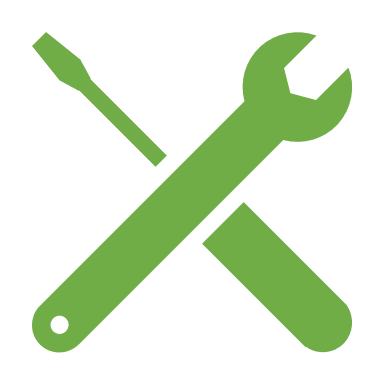 TOOL: Johns Hopkins Diversity Wording
http://web.jhu.edu/dlc/resources/statements_diversity_inclusion/index.html
Presented by Partners in Medical Education, Inc. 2019
21
Diversity Examples
University of Virginia
UC Davis
AAMC – Diversity 3.0 Learning Series
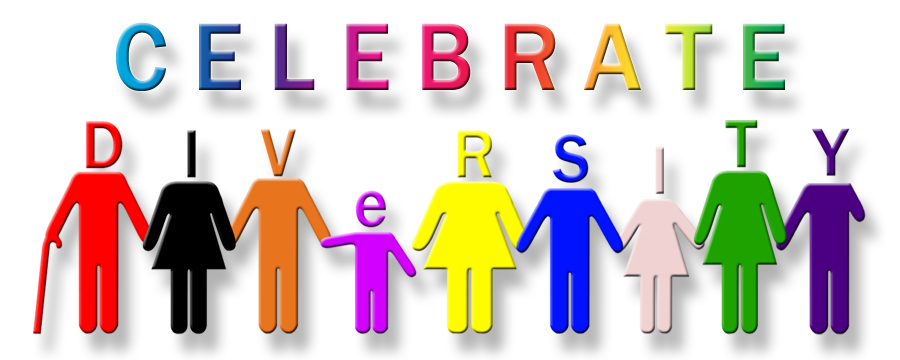 This Photo by Unknown Author is licensed under CC BY-NC
Presented by Partners in Medical Education, Inc. 2019
22
Scholarly Activity
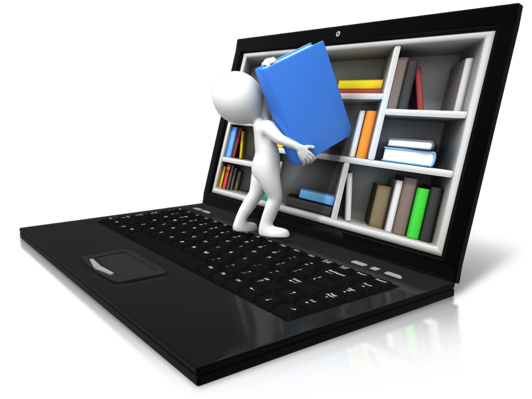 Presented by Partners in Medical Education, Inc. 2019
23
Scholarly Activity ADS Table
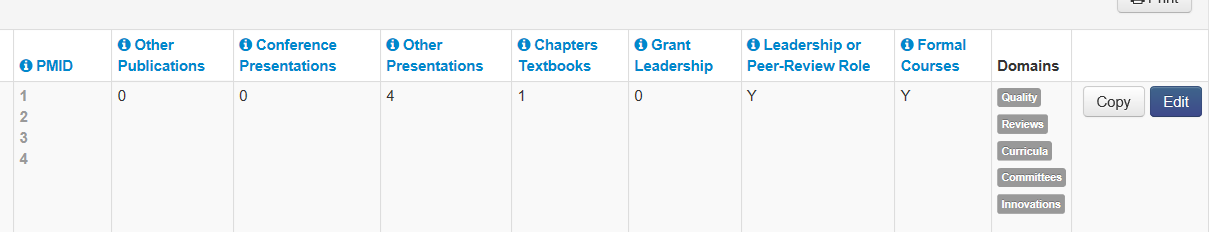 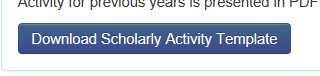 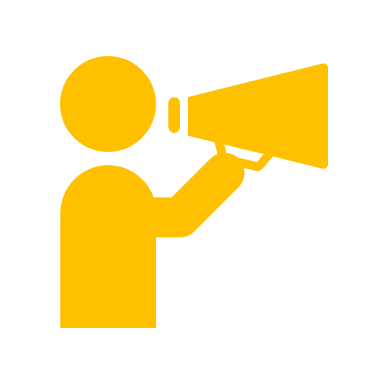 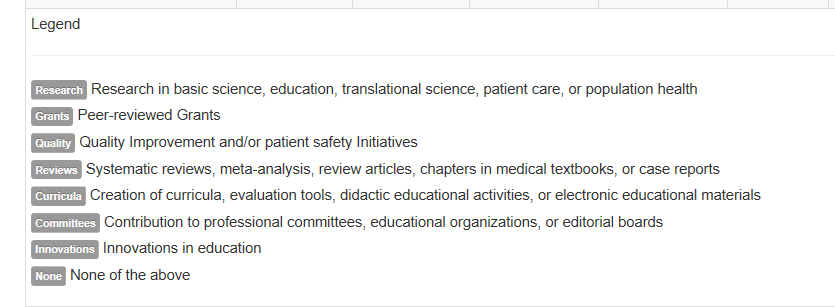 TIP: Create an email template that asks questions that elicit responses that fit in the ACGME ADS categories (see template)
Presented by Partners in Medical Education, Inc. 2019
24
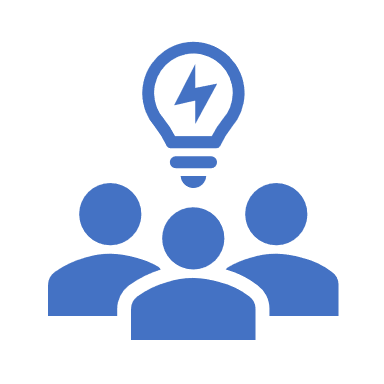 Gathering and Housing Scholarly Activity
Discussion Topic
Now that programs have to provide scholarly activity for ALL faculty, new paradigms need to be discussed:
Using residency management systems to house scholarly activity
Creating internal database for scholarly activity
Educate faculty, program coordinators, and program directors about the domains of scholarly activity
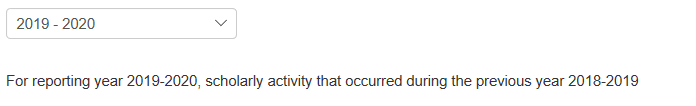 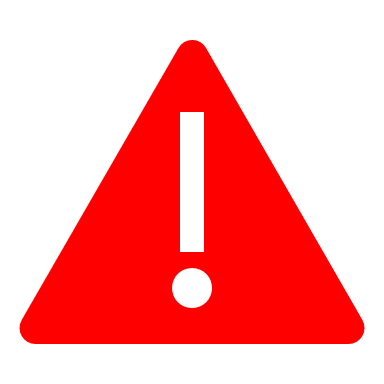 Presented by Partners in Medical Education, Inc. 2019
25
ACGME Data Resource Book
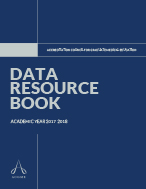 Presented by Partners in Medical Education, Inc. 2019
26
ACGME Data Resource Book
Concise GME reference book
Available at acgme.org
No cost
Electronic editions from 2007 to present
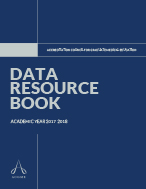 Source:  GME Data Resource Book.  Retrieved from https://acgme.org/About-Us/Publications-and-Resources/Graduate-Medical-Education-Data-Resource-Book
Presented by Partners in Medical Education, Inc. 2019
27
Faculty Hours Example
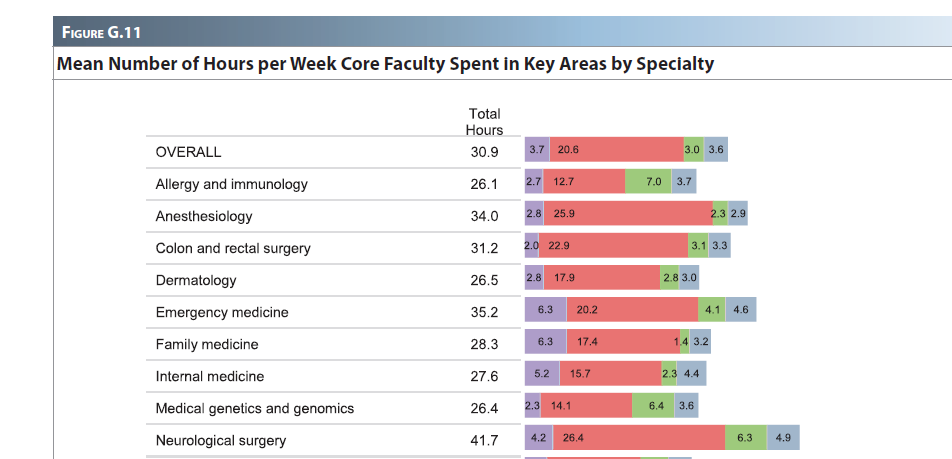 Source:  GME Data Resource Book.  Retrieved from https://acgme.org/About-Us/Publications-and-Resources/Graduate-Medical-Education-Data-Resource-Book
Presented by Partners in Medical Education, Inc. 2019
28
Diversity Example
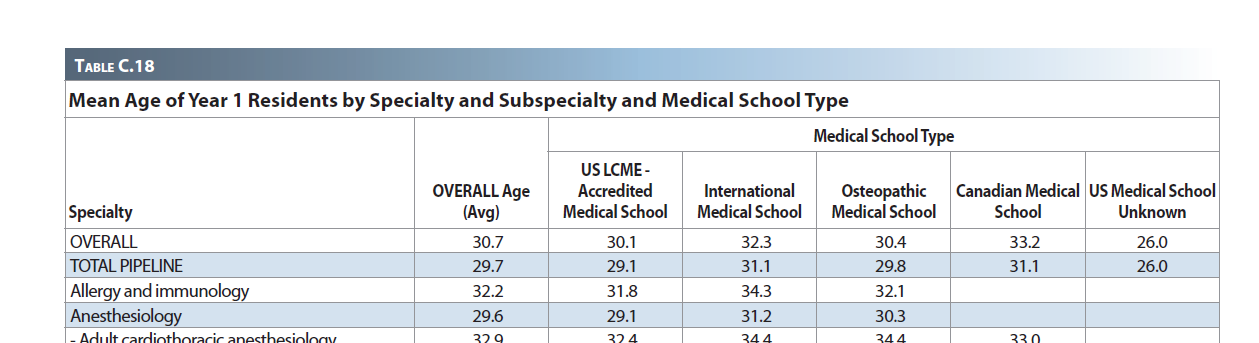 Source:  GME Data Resource Book.  Retrieved from https://acgme.org/About-Us/Publications-and-Resources/Graduate-Medical-Education-Data-Resource-Book
Presented by Partners in Medical Education, Inc. 2019
29
Diversity Example
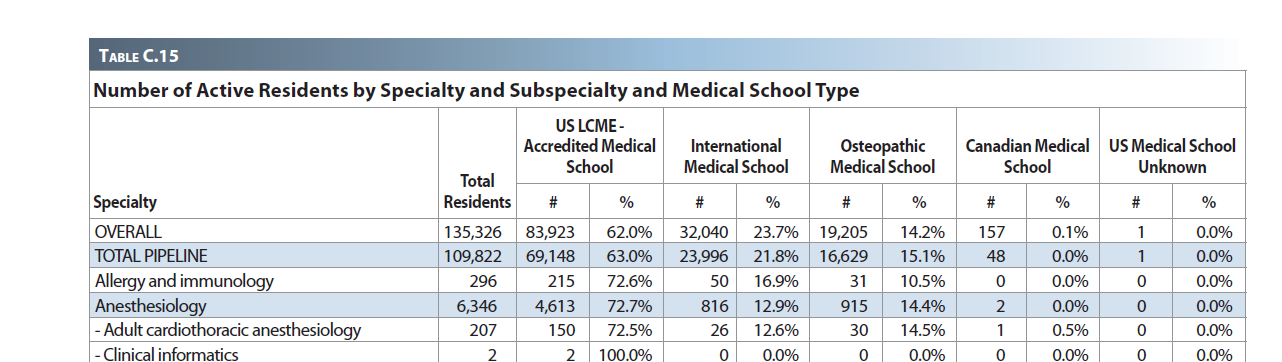 Source:  GME Data Resource Book.  Retrieved from https://acgme.org/About-Us/Publications-and-Resources/Graduate-Medical-Education-Data-Resource-Book
Presented by Partners in Medical Education, Inc. 2019
30
Diversity Example
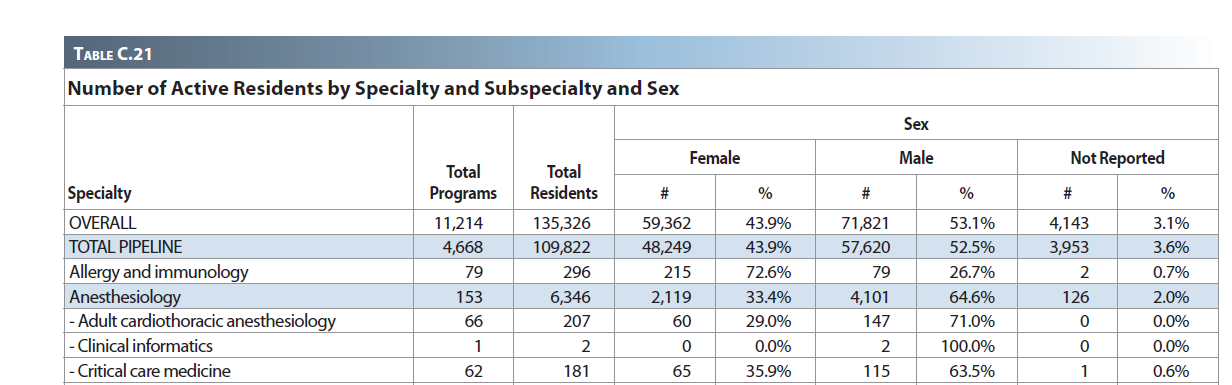 Source:  GME Data Resource Book.  Retrieved from https://acgme.org/About-Us/Publications-and-Resources/Graduate-Medical-Education-Data-Resource-Book
Presented by Partners in Medical Education, Inc. 2019
31
Diversity Example
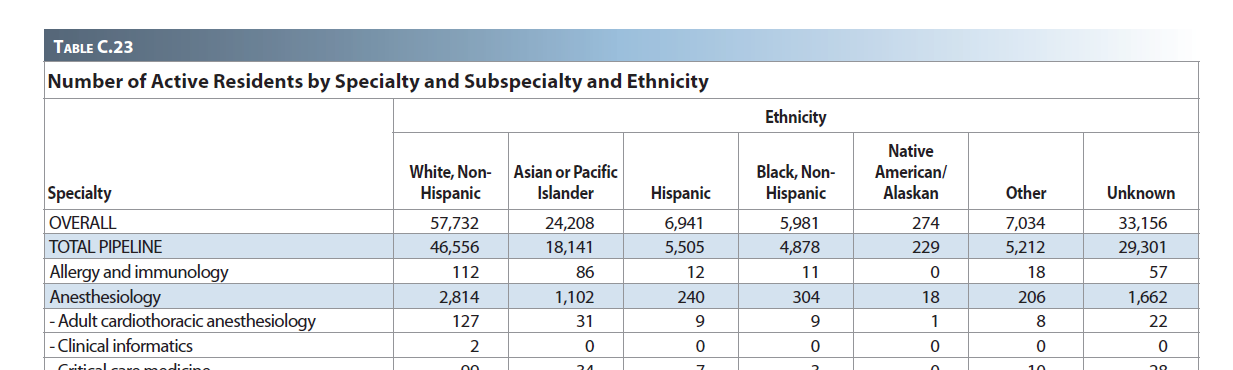 Source:  GME Data Resource Book.  Retrieved from https://acgme.org/About-Us/Publications-and-Resources/Graduate-Medical-Education-Data-Resource-Book
Presented by Partners in Medical Education, Inc. 2019
32
Diversity Example
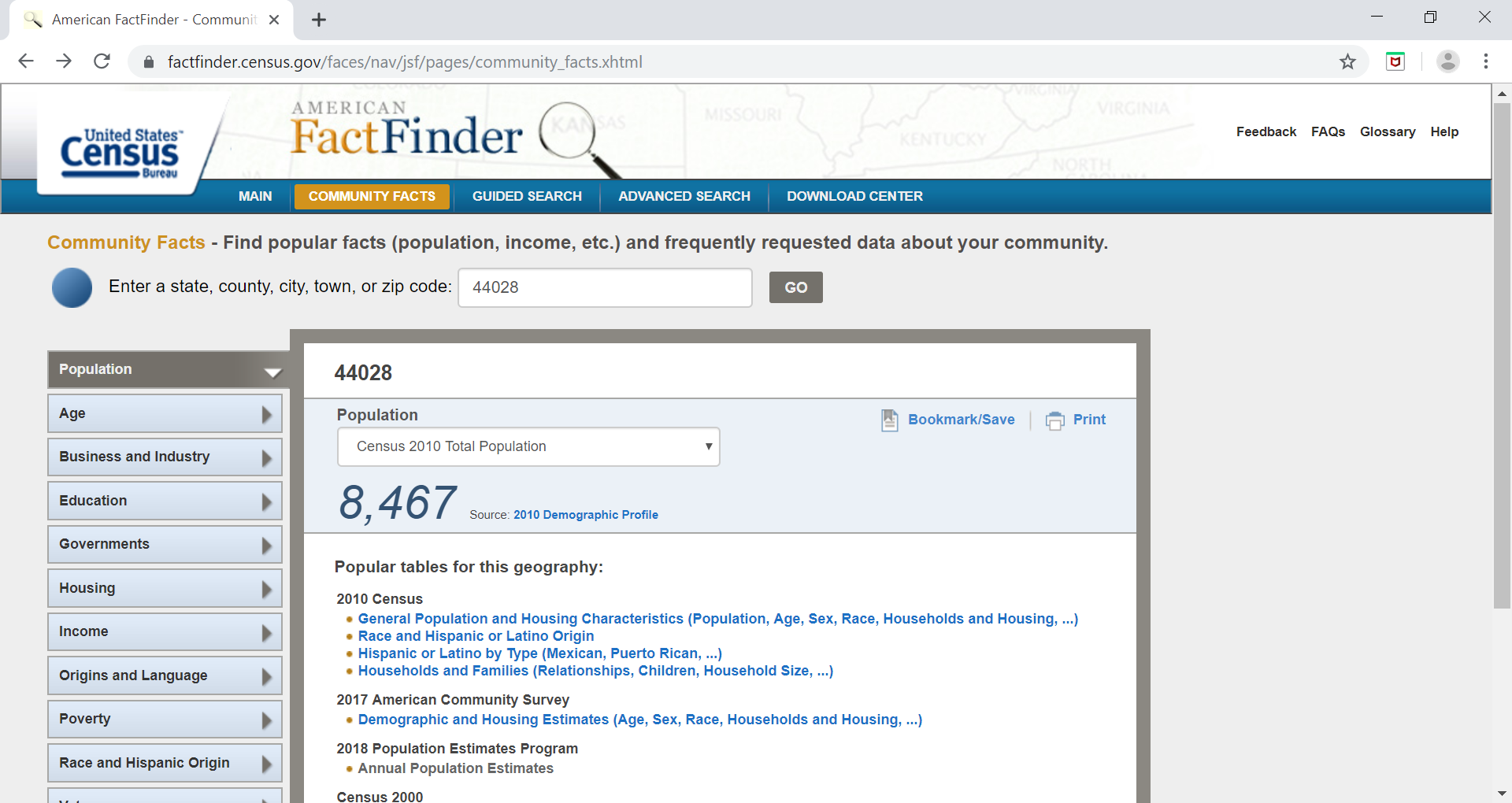 Source:  US Census Bureau.  Retrieved from https://factfinder.census.gov
Presented by Partners in Medical Education, Inc. 2019
33
Take-Aways
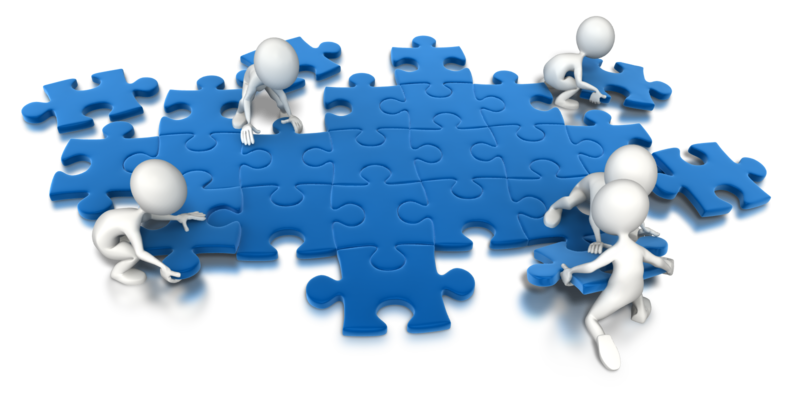 Presented by Partners in Medical Education, Inc. 2019
34
Final Thoughts…
Organization is key
Keep up with the data and tracking
Take small steps along the way
Use PDCA for any new things you try
Write up your experiences; share with GME community
Prepare for more changes coming…
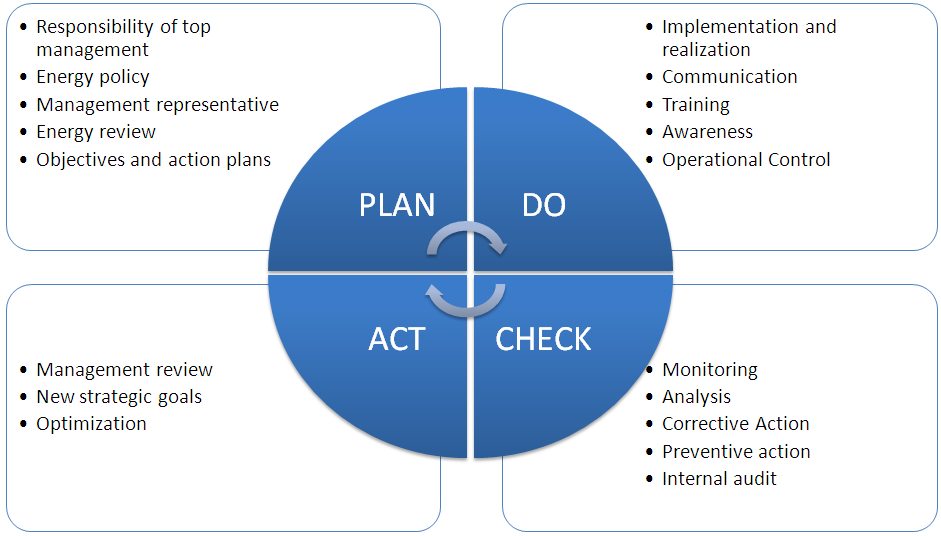 This Photo by Unknown Author is licensed under CC BY-SA
Presented by Partners in Medical Education, Inc. 2019
35
Questions??
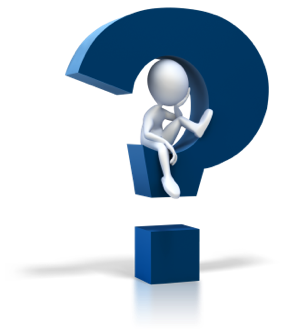 Presented by Partners in Medical Education, Inc. 2019
36
On-Demand Webinars
Upcoming Live Webinars

     Crafting “Top-Notch” Goals, Objectives and EvaluationsThursday, September 12, 2019  12:00pm – 1:00pm EST

     Feedback – From The Top DownTuesday, September 17, 2019  12:00pm – 1:00pm EST

      Evolving Resident Well-BeingTuesday, October 8, 2019  12:00pm – 1:00pm EST

       We All Need Scholarly Activity, Including CoordinatorsThursday, October 24, 2019  12:00pm – 1:00pm EST
2019 CPR Part 1 of 4: Overview

Aims and Action Plans

SI 2025 Part 2 of 4: Changes on the Horizon

Ask Partners – Spring Freebie

Understanding the CLE

CPR 2019 Part 2 of 4: Section I & Section II

SI 2025 Part 3 of 4: GME Evolution, Funding & Future

Building Your Sponsoring Institution – The First 2 Years

Special Reviews – Helpful not Hurtful

2019 CPR Part 3 of 4: Section IV & Section V
NEW Faculty Development Series
Contact us today to learn how our Educational
Passports can save you time & money! 
724-864-7320
www.PartnersInMedEd.com
15 Minutes to Effective Feedback
Toolbox for Teaching Millennials
Presented by Partners in Medical Education, Inc. 2019
37
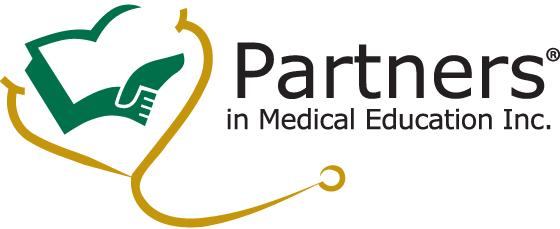 Partners in Medical Education, Inc. provides comprehensive consulting services to the GME community.  

Partners in Medical Education
724-864-7320  |  info@PartnersInMedEd.com

Heather Peters, M.Ed, Ph.D  heather@PartnersInMedEd.com
Christine Redovan MBA christine@PartnersInMedEd.com

www.PartnersInMedEd.com
Presented by Partners in Medical Education, Inc. 2019
38